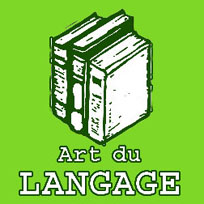 Titre de l’oeuvre
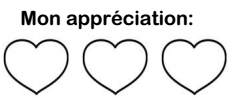 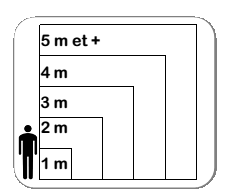 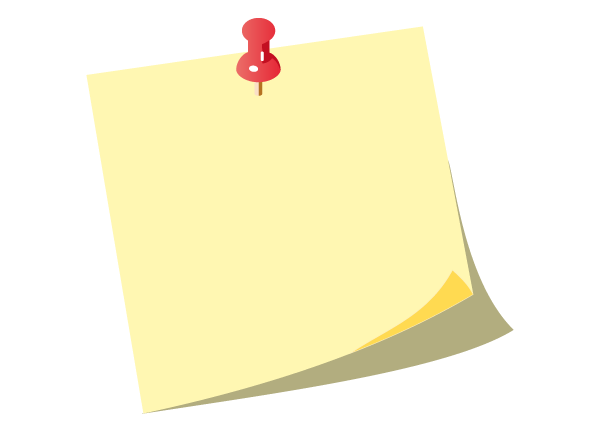 Vocabulaire à retenir
Visuel de l’oeuvre
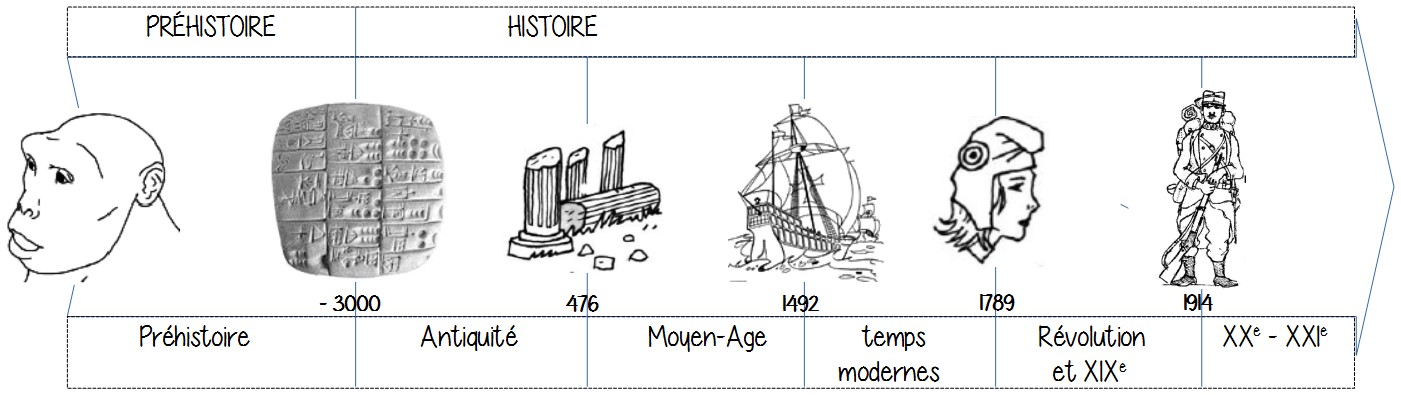 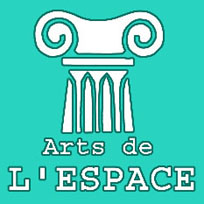 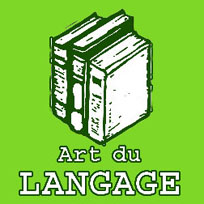 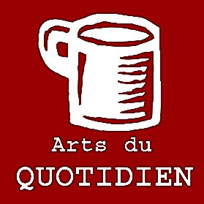 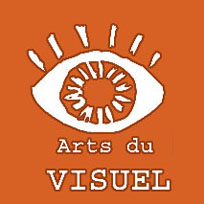 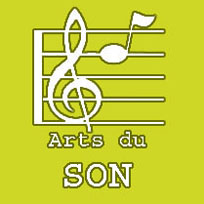 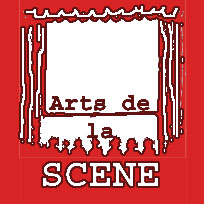